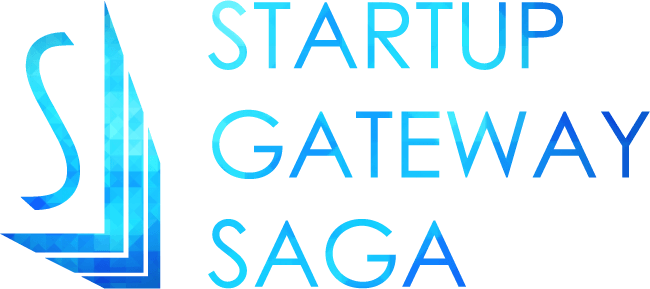 令和６年度アクセラレーションプログラム応募内容
事業タイトル：氏名：
解決したい課題
ISSUE / PROBLEM
どのような経験からその課題が見えてきたのか？（原体験は何か？）
なぜその課題を解決したいと思っているのか？（その動機は何か？）
（こちらにご記入ください。図、文章どちらでも構いません。）
2
その課題を解決する価値
VALUE / SOCIAL IMPACT
その課題を解決することにどんな価値があるか？（誰の困りごとを解決するのか？）
どんな社会問題を解決することに繋がるか？（社会的意義は何か？）
（こちらにご記入ください。図、文章図、文章どちらでも構いません。 ）
3
解決する方法
SOLUTION / IDEA
どんなサービスやプロダクト（製品）で解決するのか？（何を売るのか？）
それらをどうやってユーザー（課題を抱える人）に届けるのか？（どうやって売るのか？）
（こちらにご記入ください。図、文章図、文章どちらでも構いません。 ）
4
ビジネスモデル
BUSINESS MODEL
誰がそのサービスやプロダクト（製品）を使用するのか？
マネタイズ（収益化）はどうなっているのか？（誰がお金を払うのか？）
（こちらにご記入ください。図、文章どちらでも構いません。 ）
（「誰が」「誰に」「何を」を明確にし、「モノ（サービスやプロダクト）」「カネ」「情報」の流れがわかるように記載ください。）
5
市場規模
MARKET
どれくらいの潜在的なマーケットがあるか？
今後どれくらいのサイズになりそうか？
（こちらにご記入ください。図、文章どちらでも構いません。 ）
6
今後の展望
FUTURE VISION
その事業をどのように拡大していくのか？
事業拡大の先に派生する新たな事業はあるか？
（こちらにご記入ください。図、文章どちらでも構いません。 ）
図、文章は問いません。
7
なぜあなたがやるのか？
Why You？
あなたが本事業をやれる理由は？
活かせる経験やノウハウはあるか？（どんなリソースやチャネル・ネットワークを持っているか？）
（こちらにご記入ください。図、文章どちらでも構いません。 ）
8
本プログラムをどのように活用したいか？
How to use this program？
どのような事業課題があるか？
本プログラムを通じて何を得たいか？
（こちらにご記入ください。図、文章どちらでも構いません。 ）
図、文章は問いません。
9